Занятие по развитию связной речи
Тема: Пересказ сказки «Лиса и Журавль»
(подготовительная логопедическая группа,
II период обучения)



Составила: Савиновских И.А., 
учитель-логопед 
высшей квалификационной
 категории
 МДОУ д/с №51
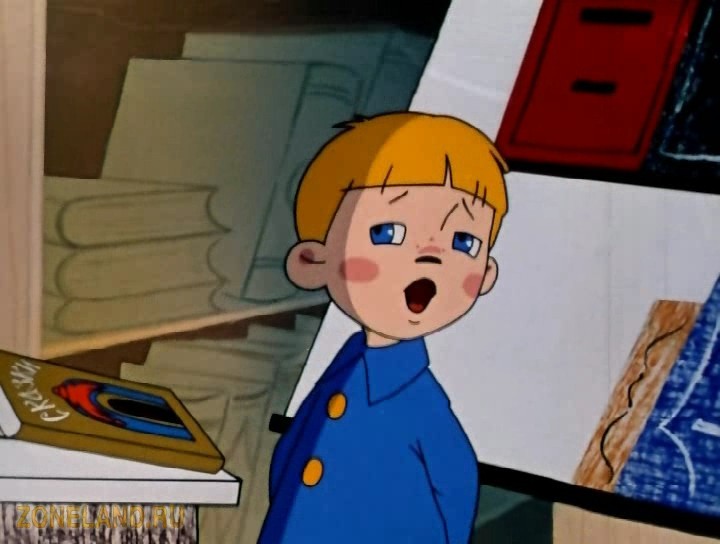 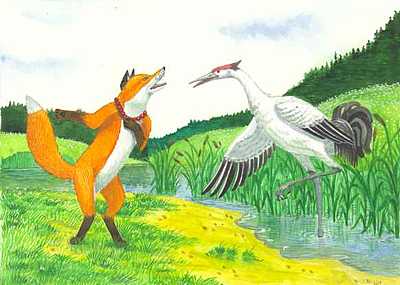 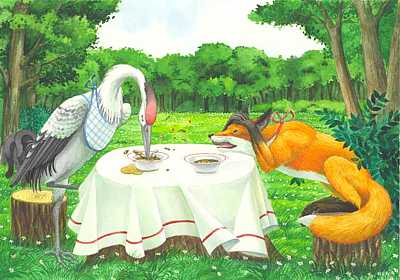 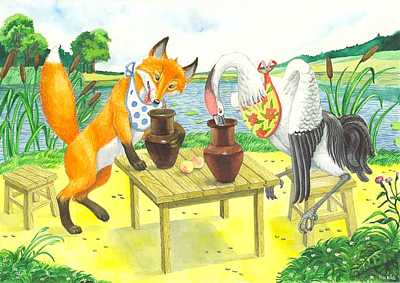 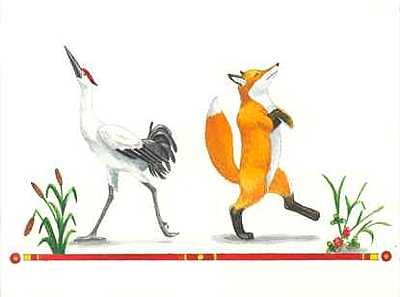 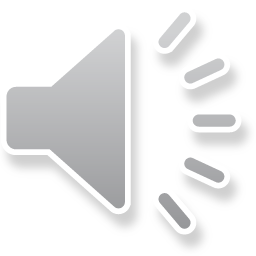 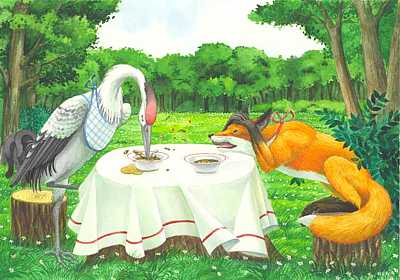 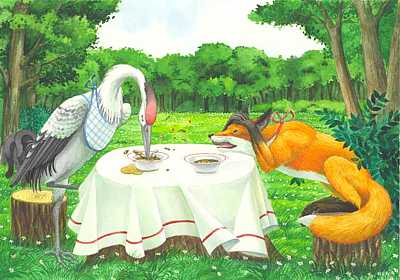 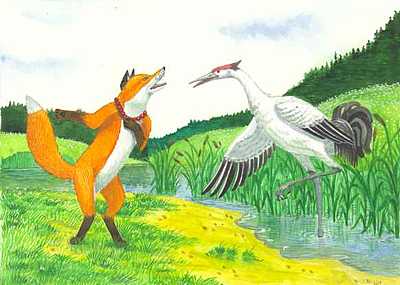 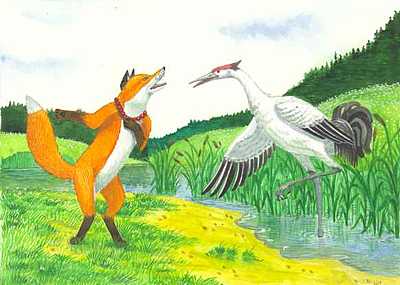 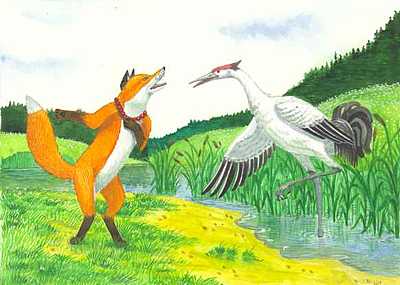 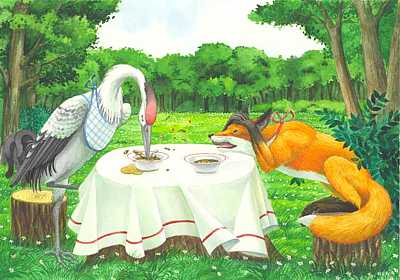 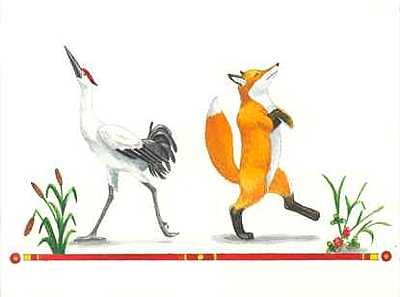 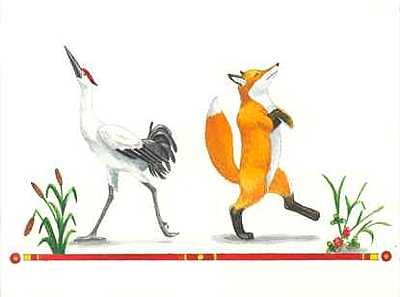 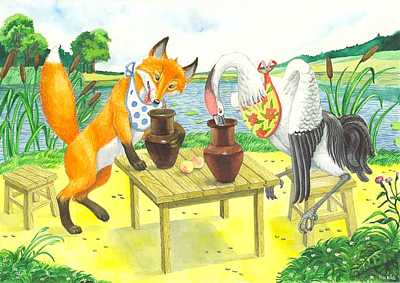 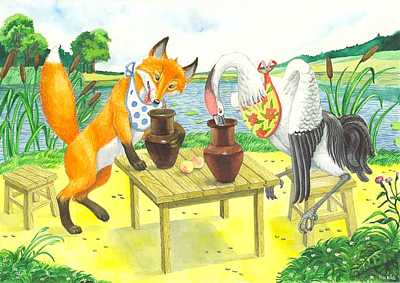 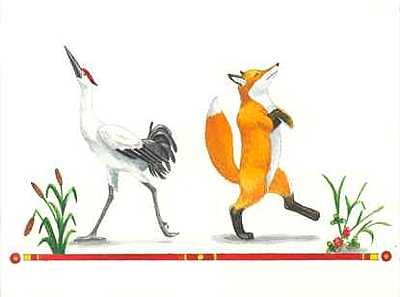 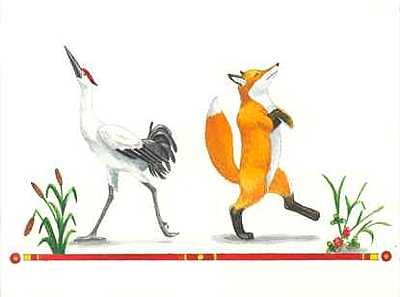 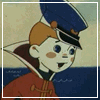 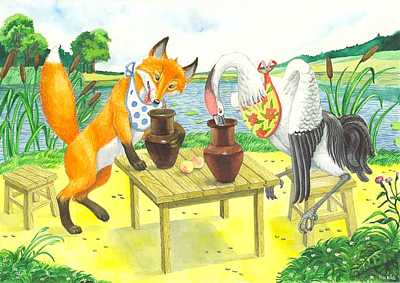 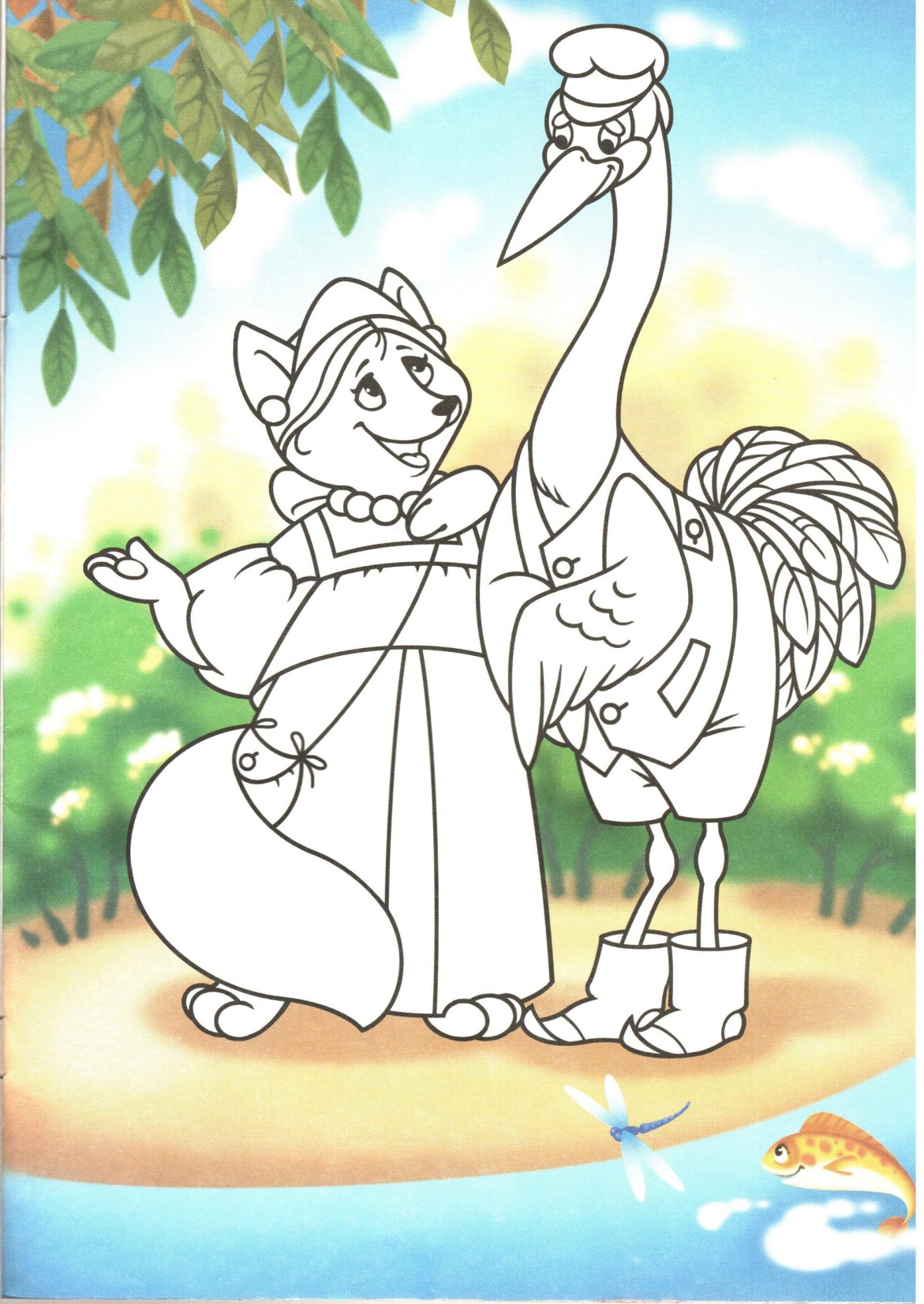 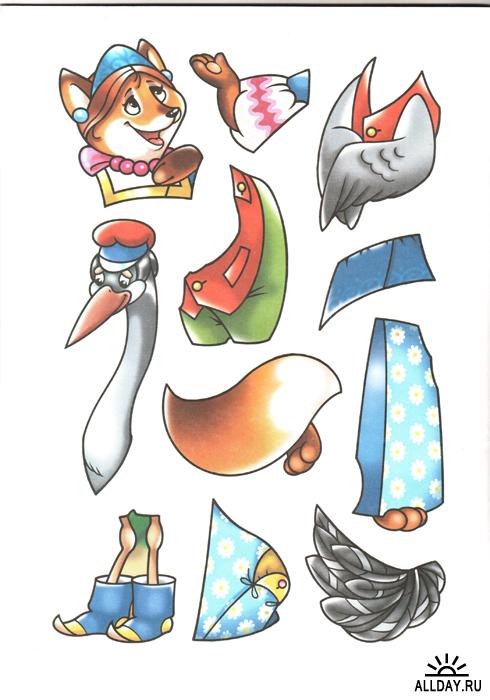 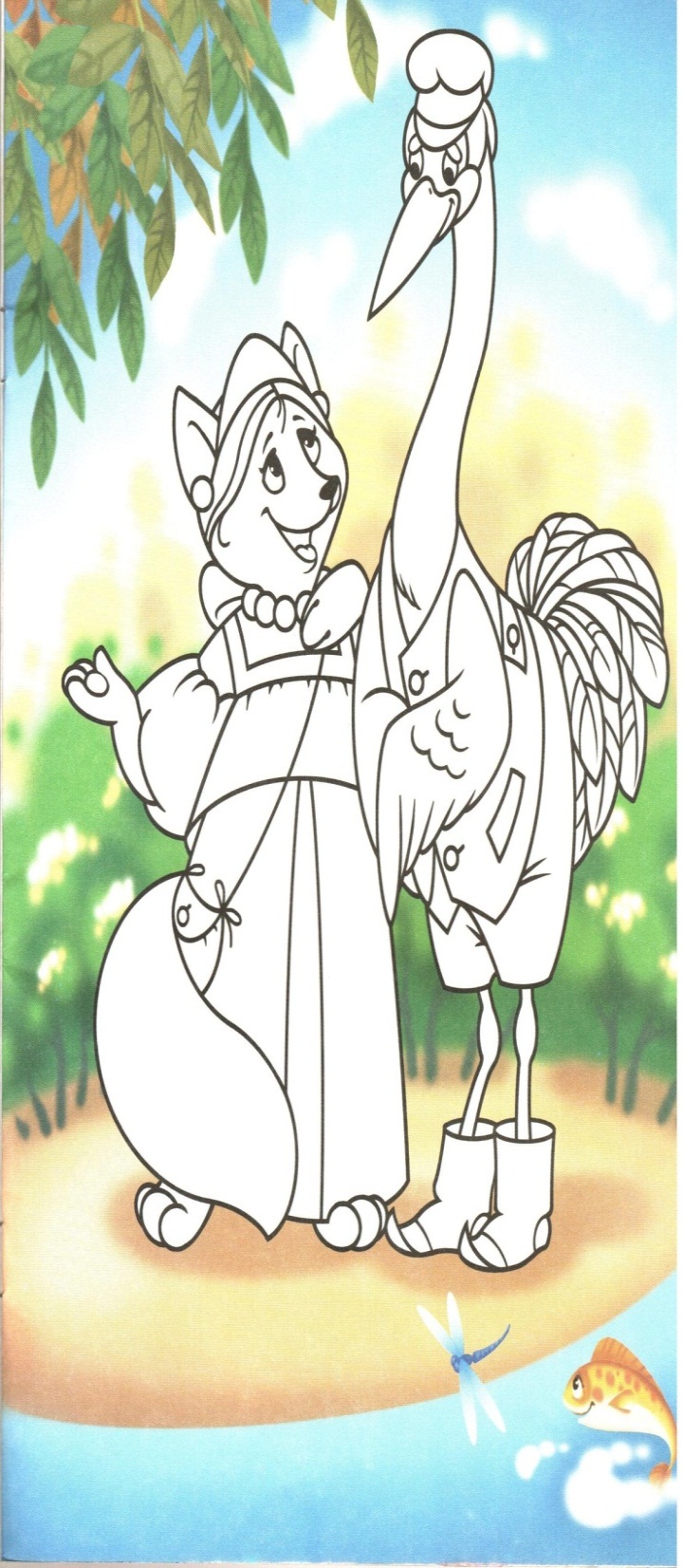 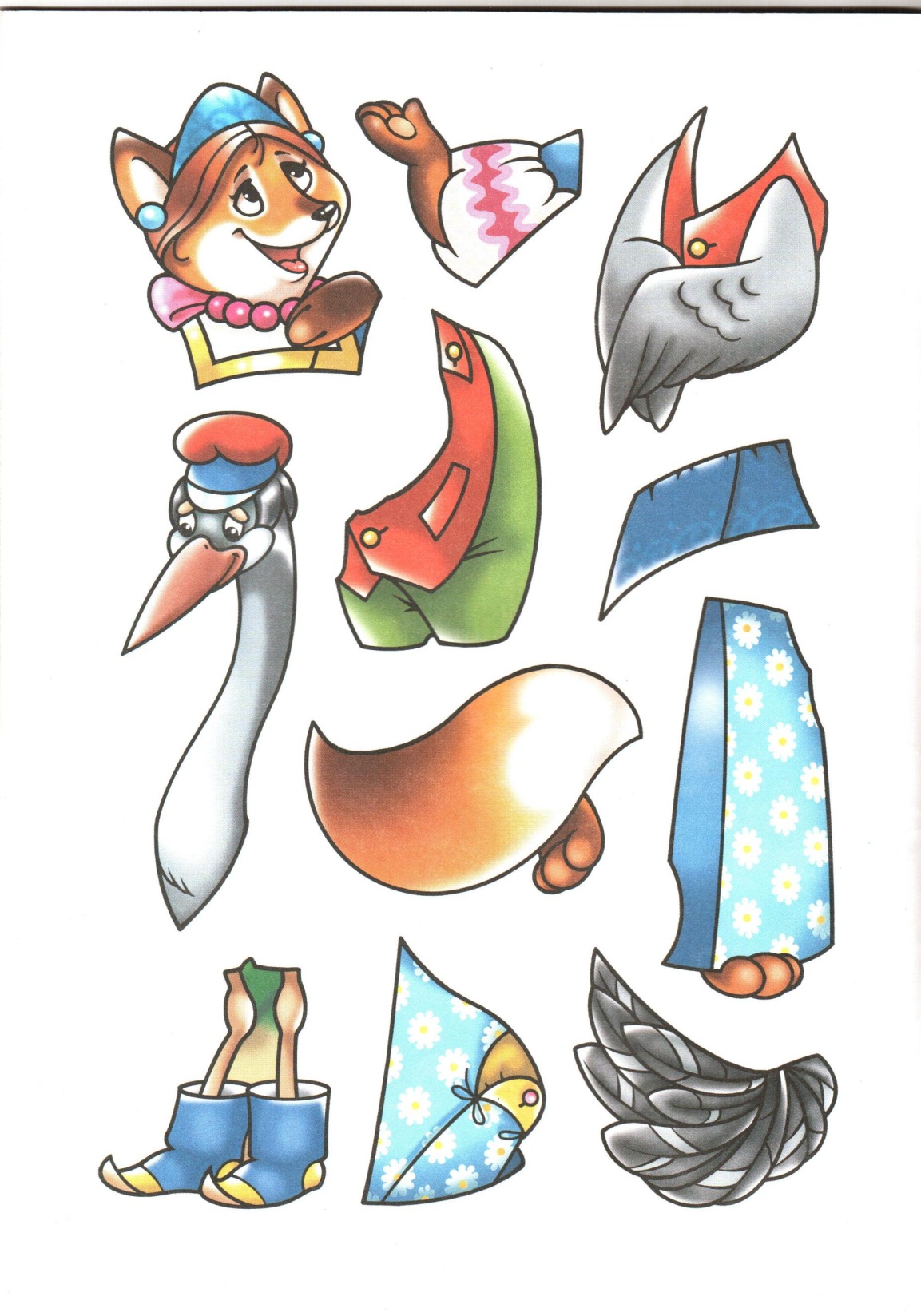 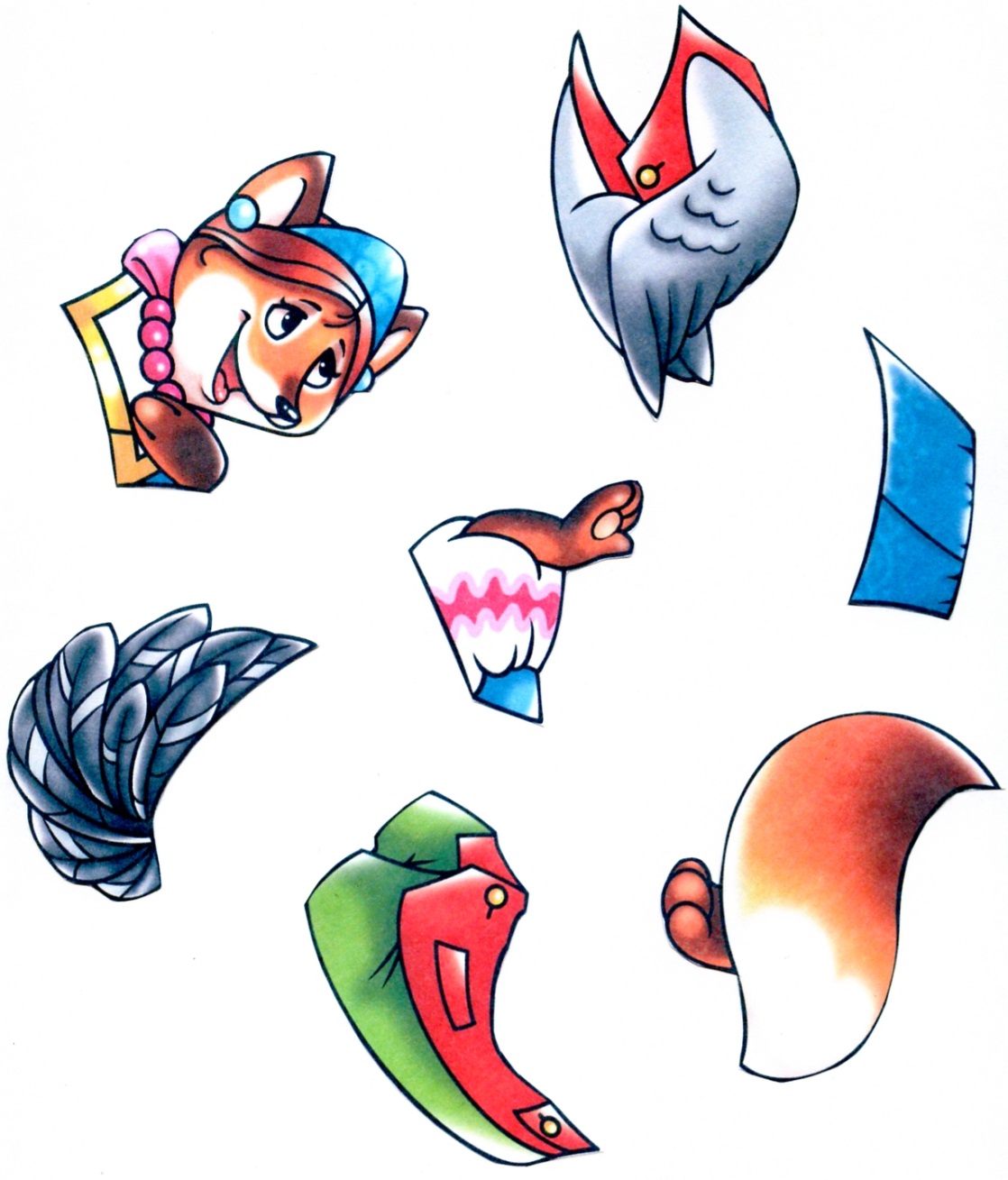 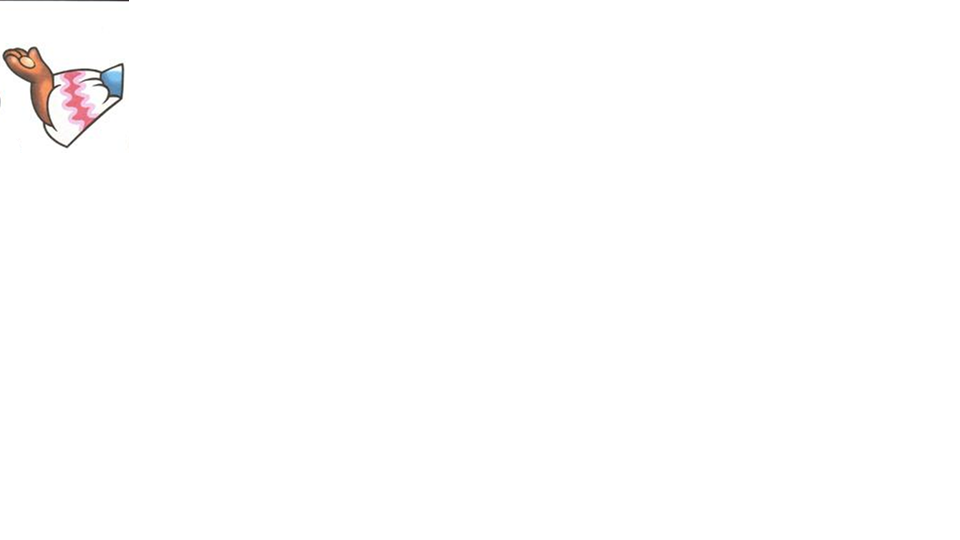 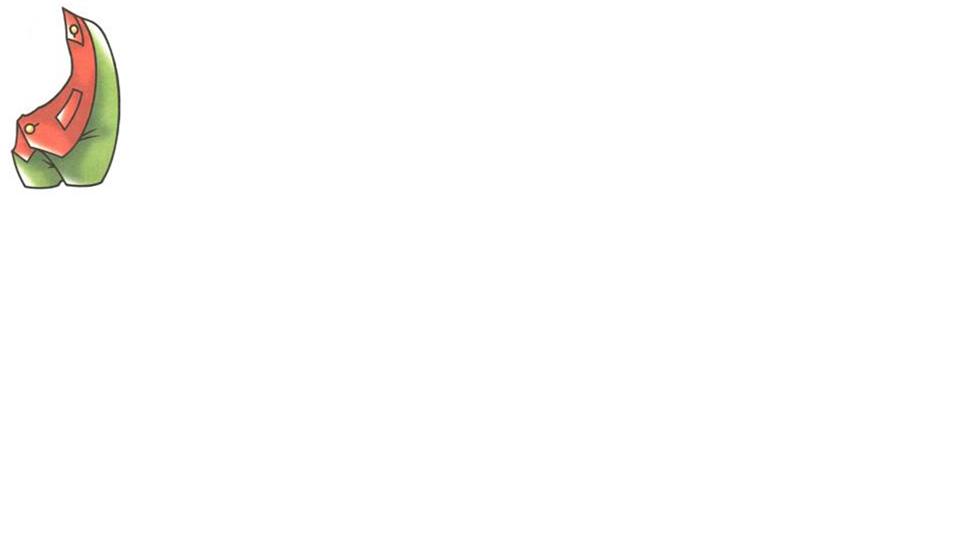 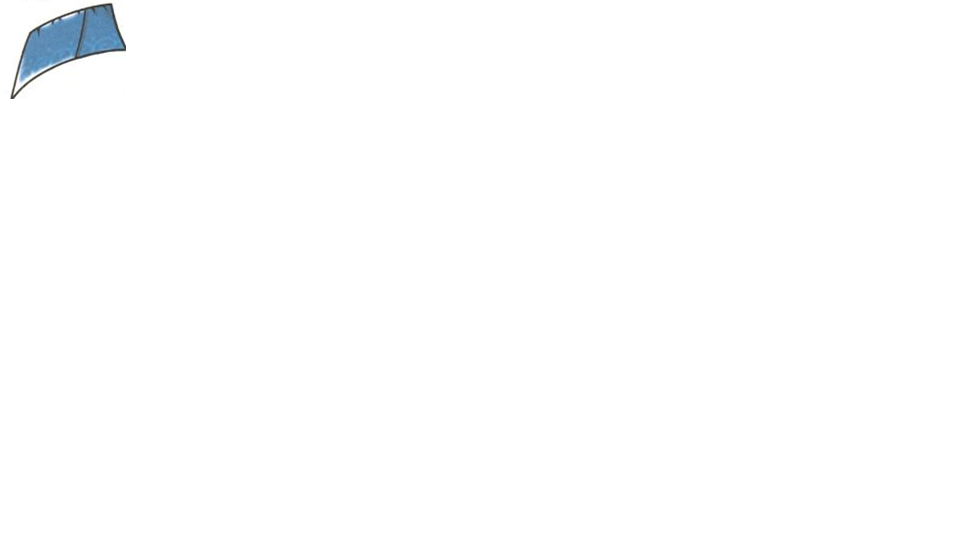 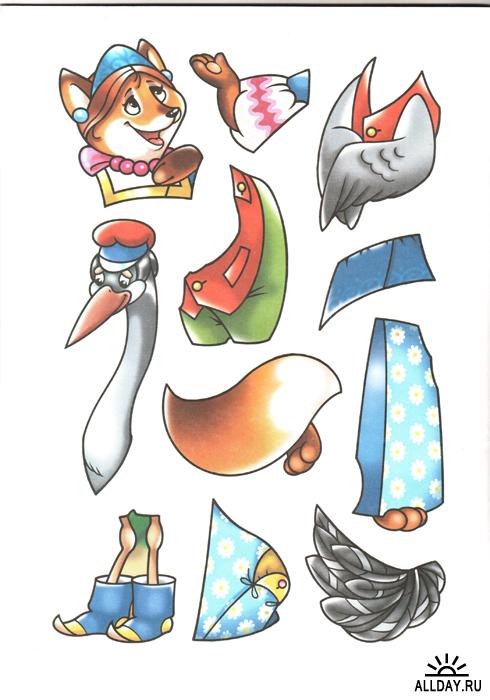 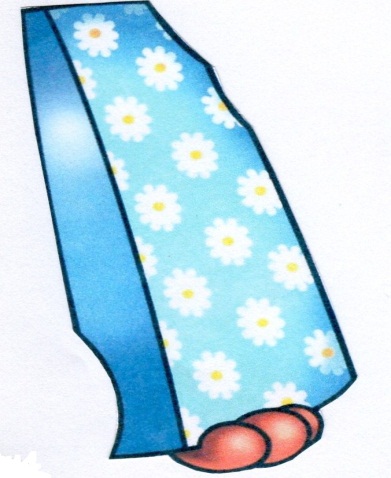 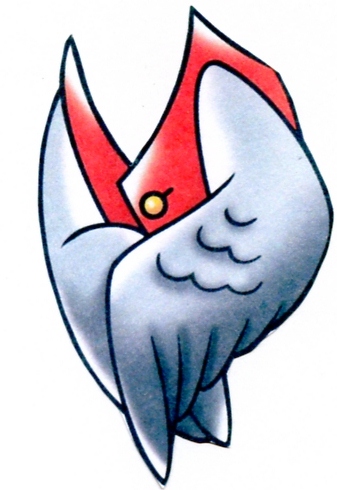 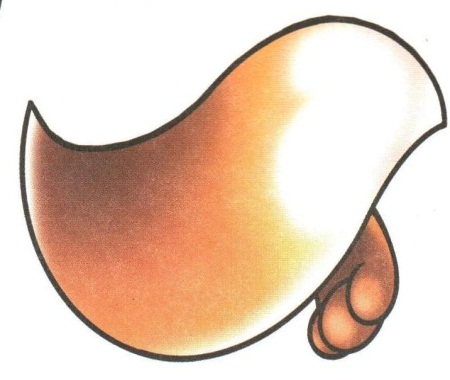 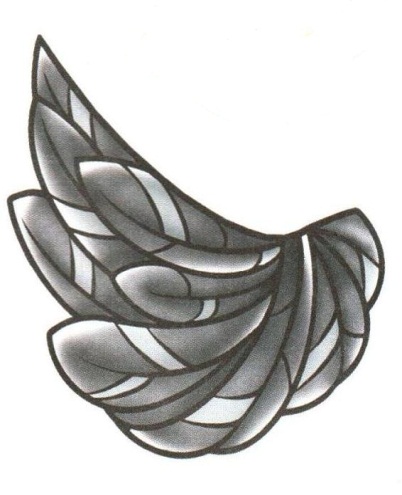 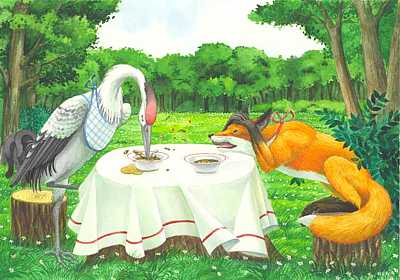 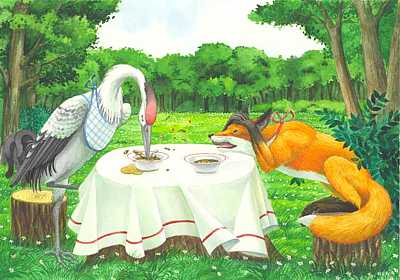 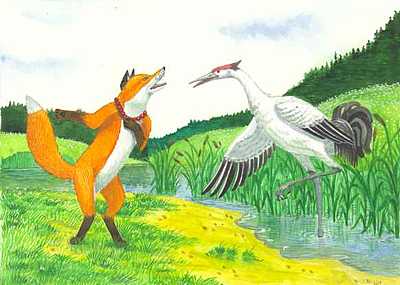 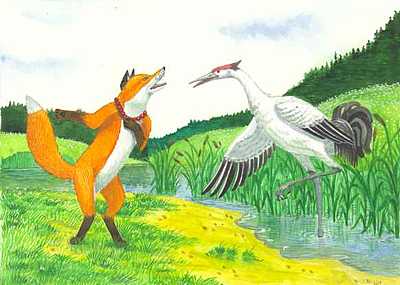 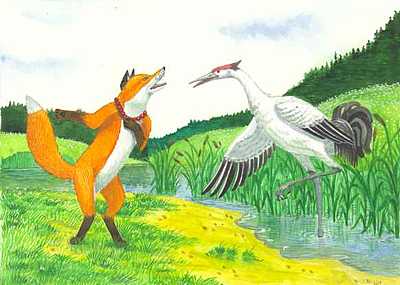 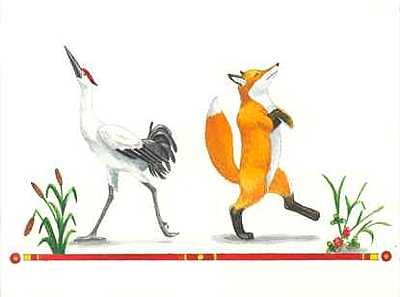 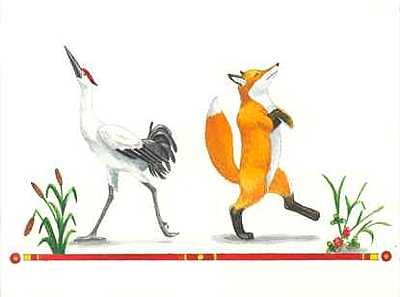 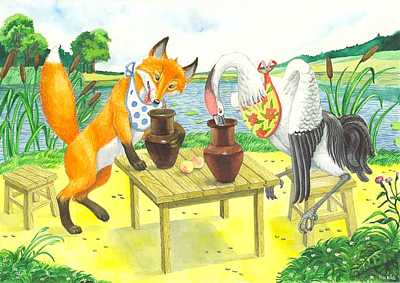 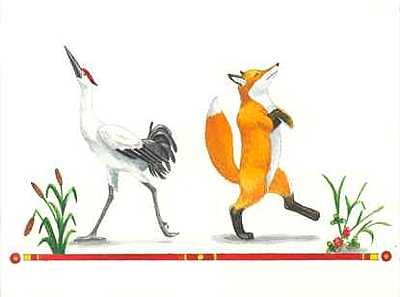 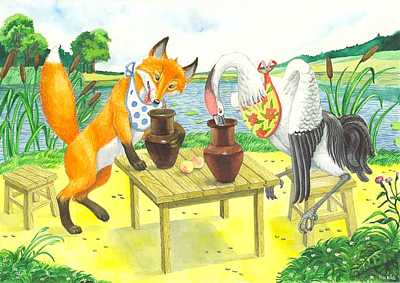 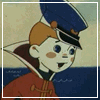 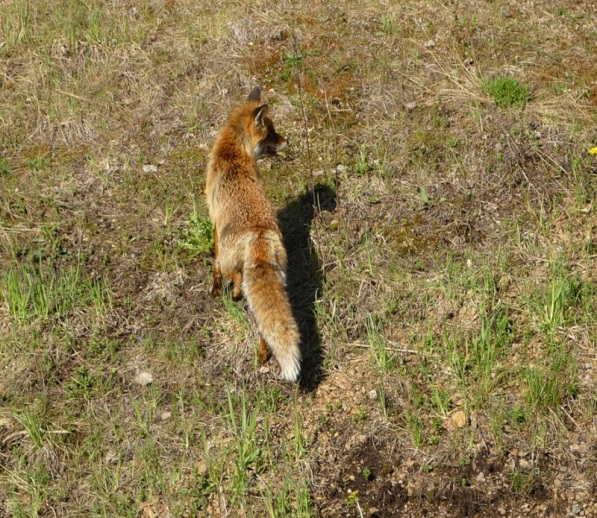 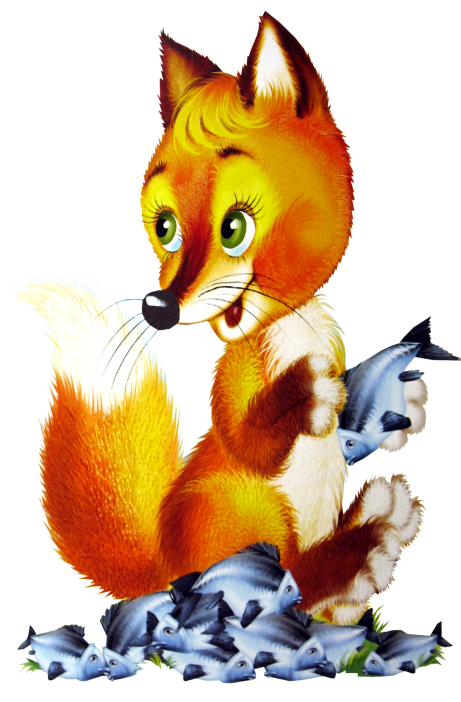 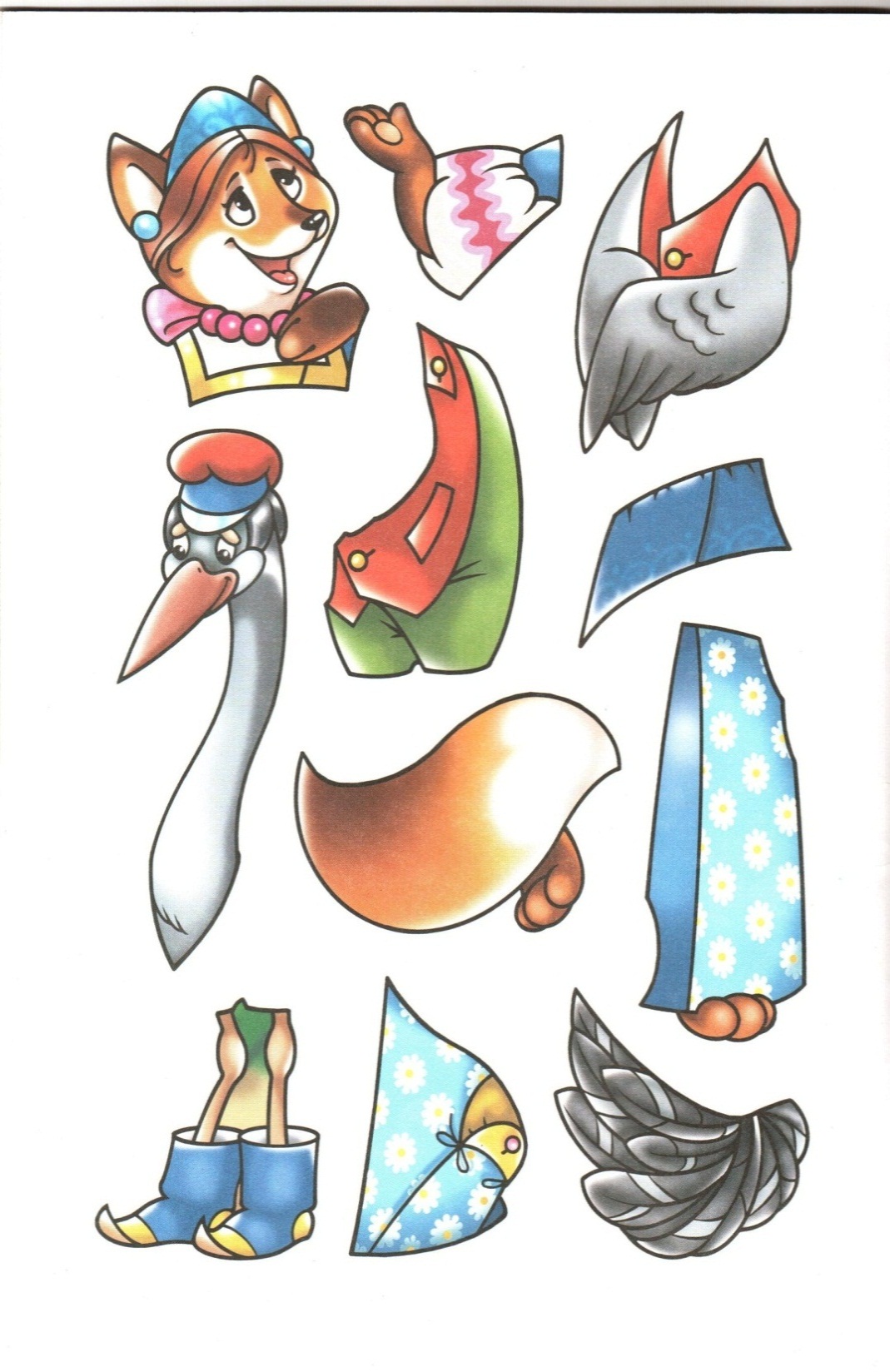 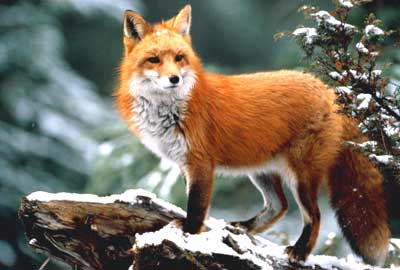 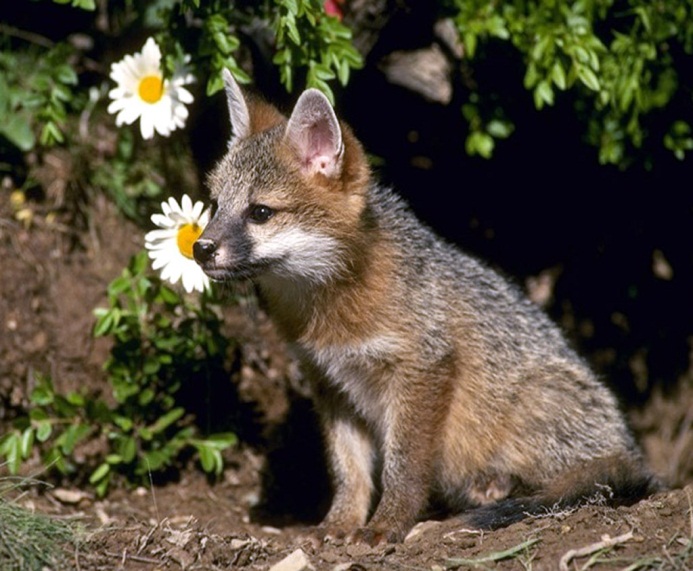 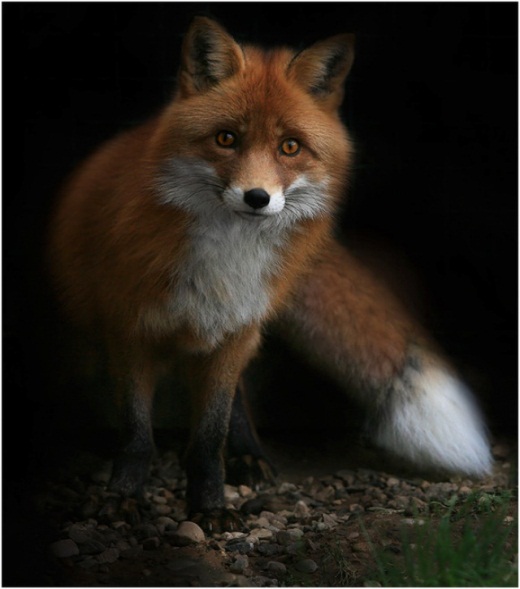 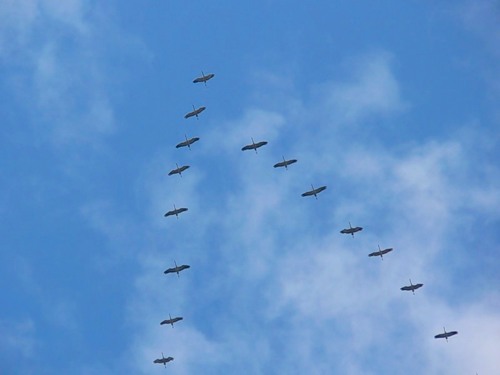 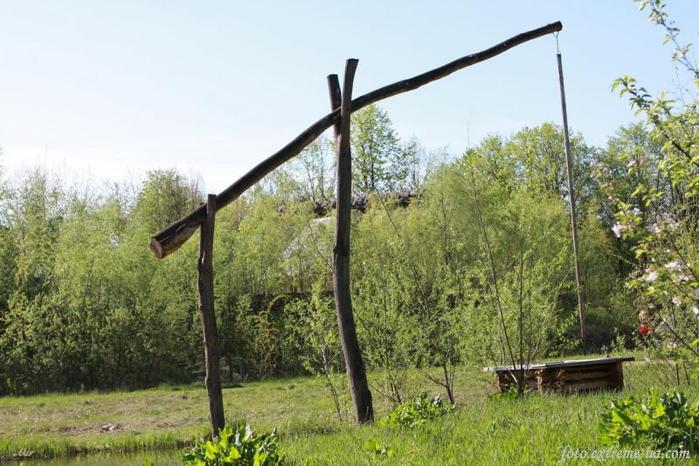 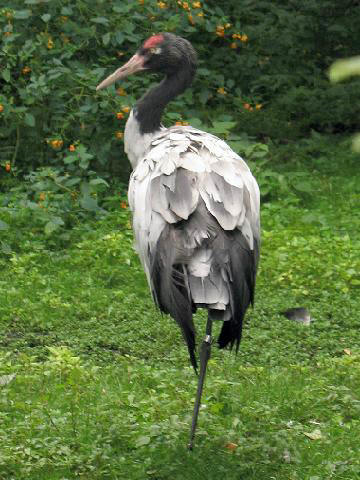 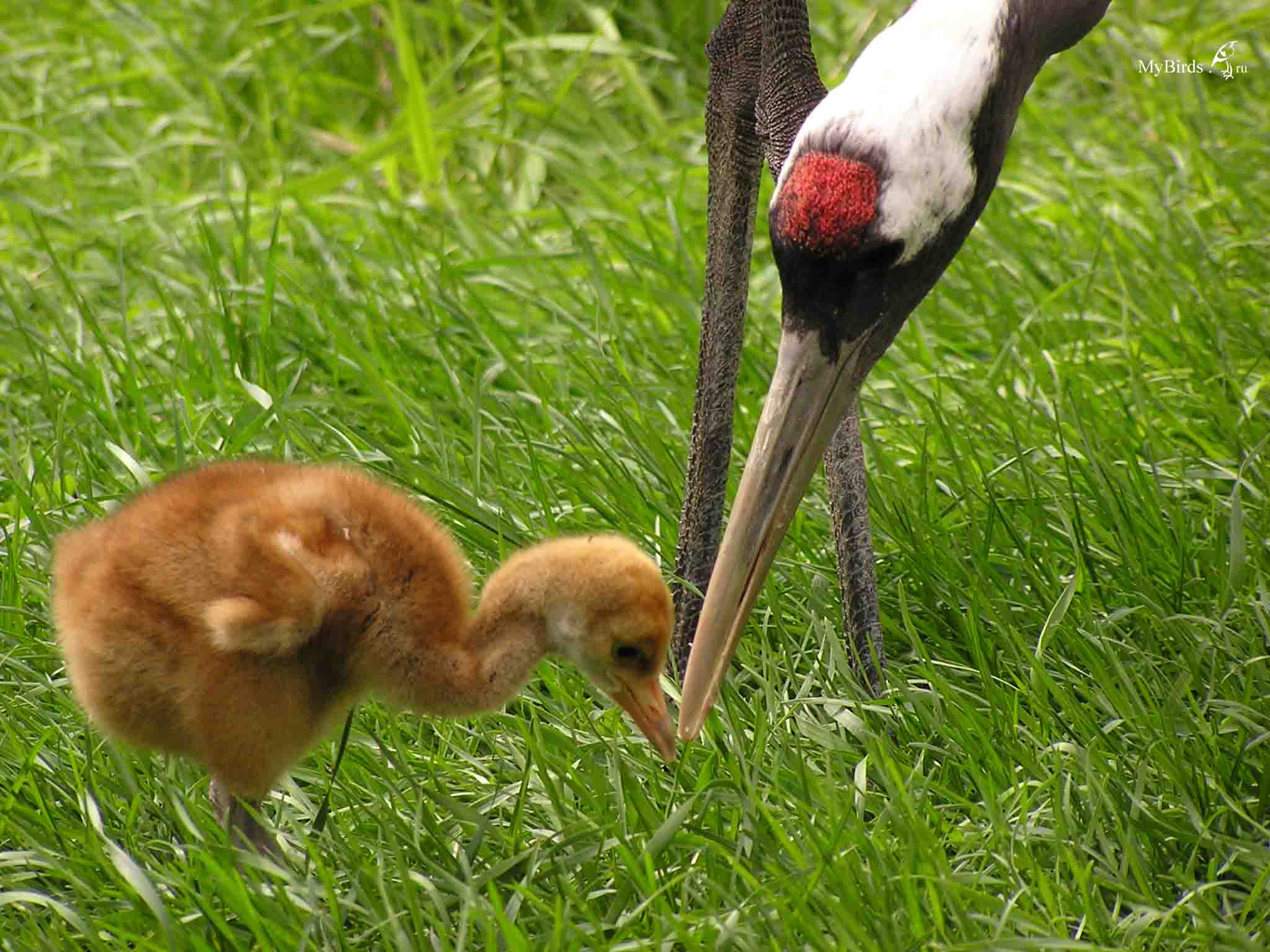 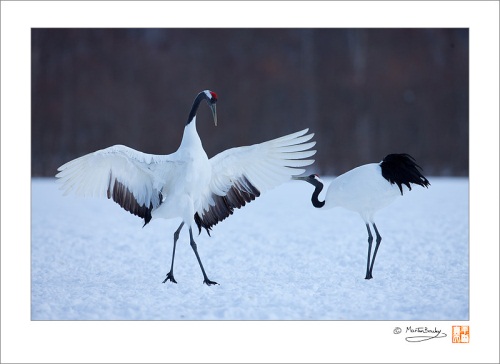 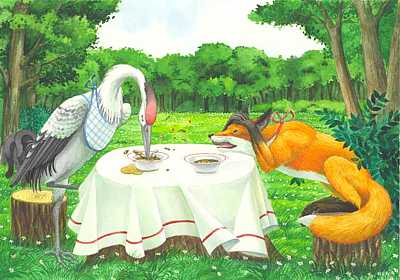 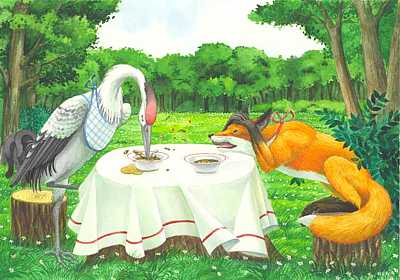 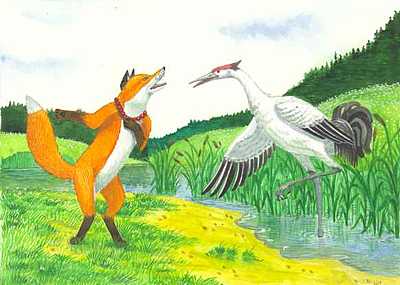 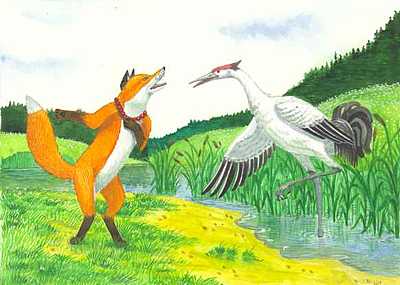 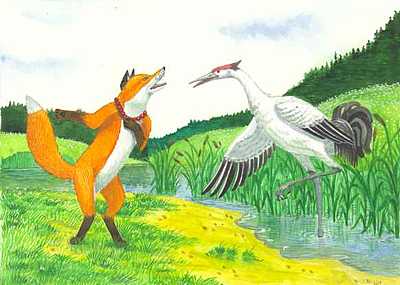 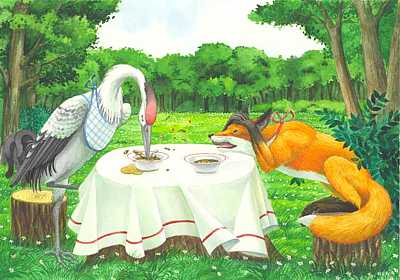 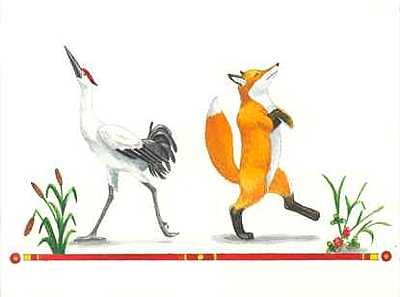 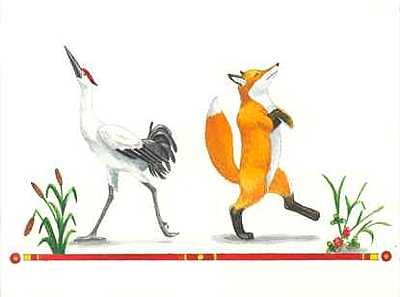 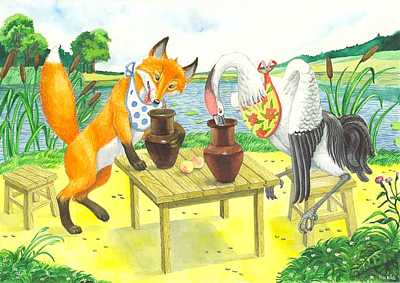 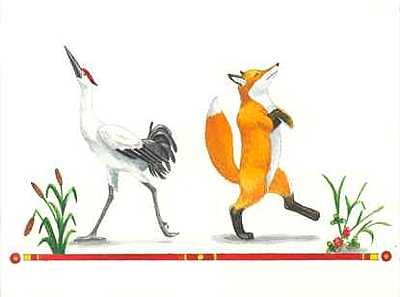 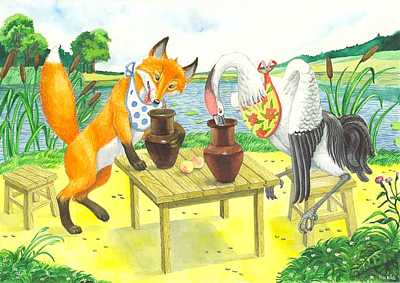 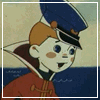 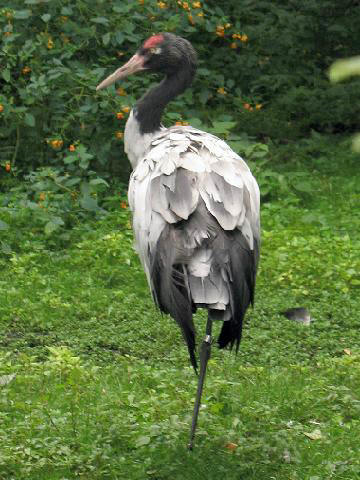 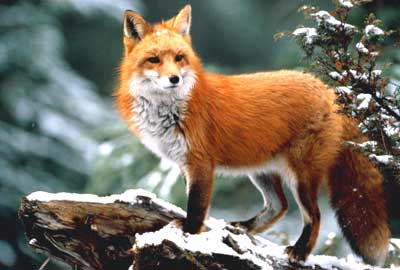 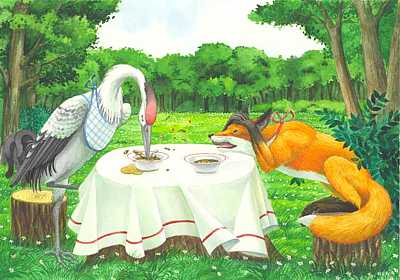 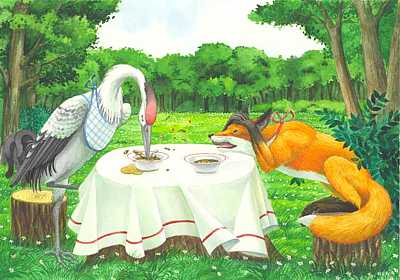 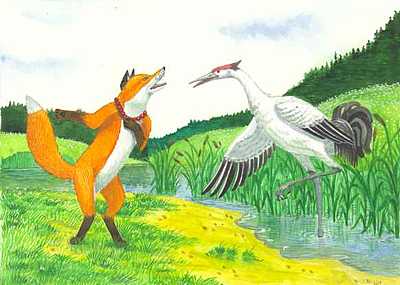 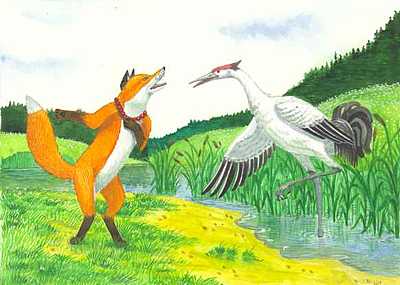 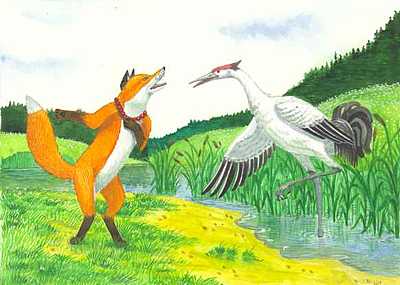 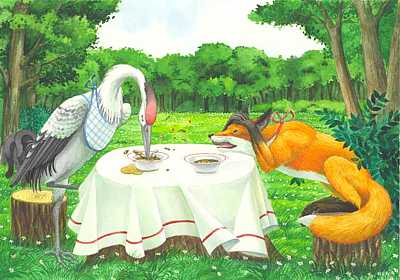 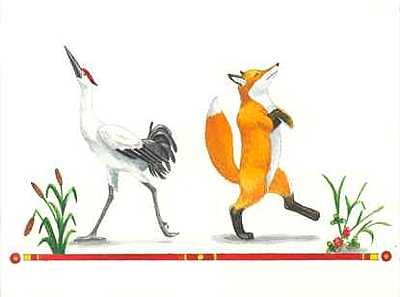 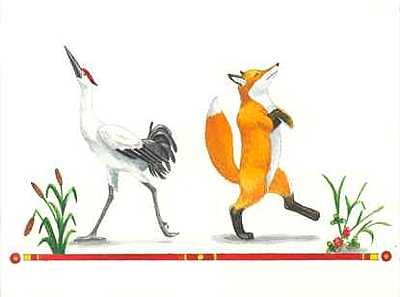 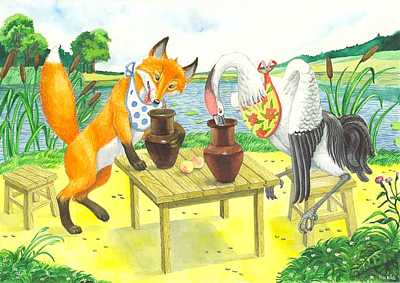 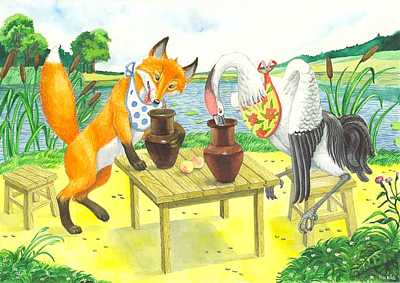 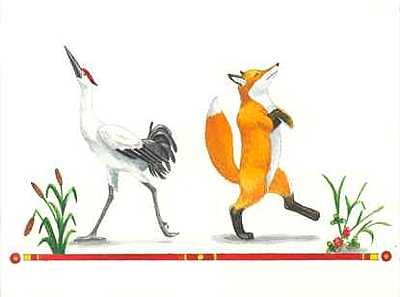 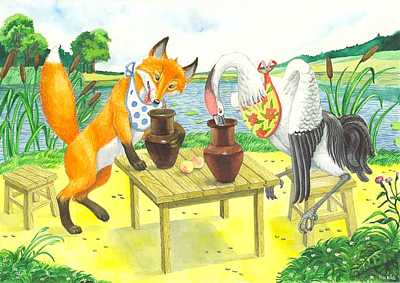 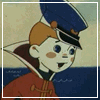 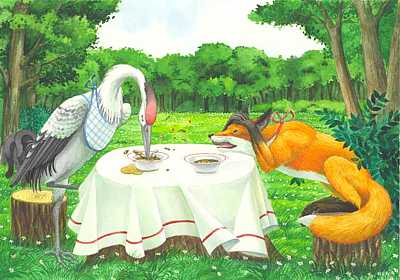 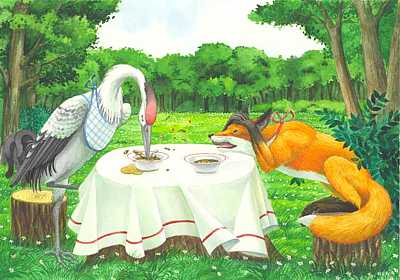 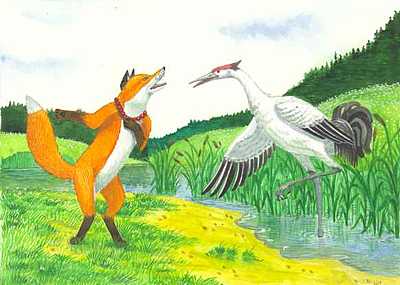 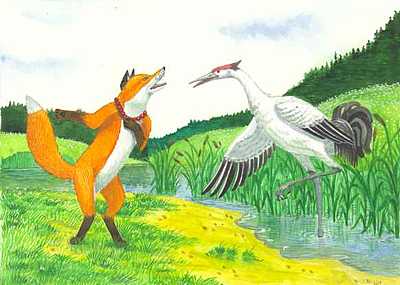 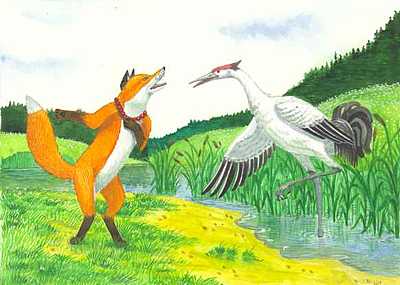 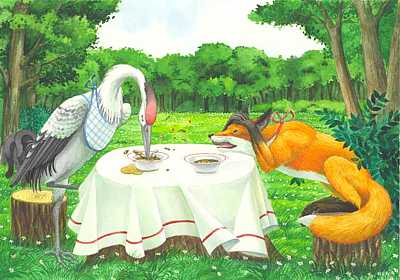 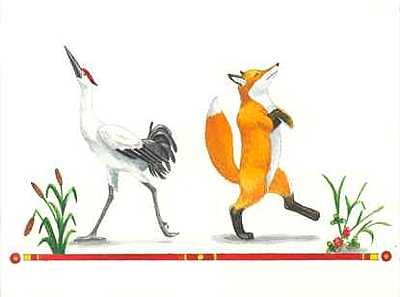 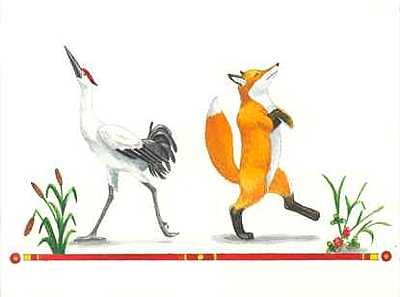 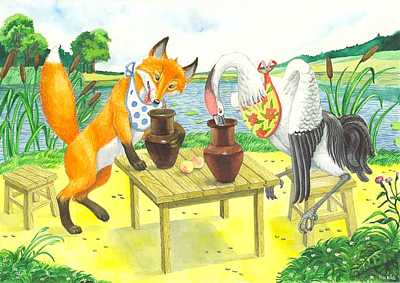 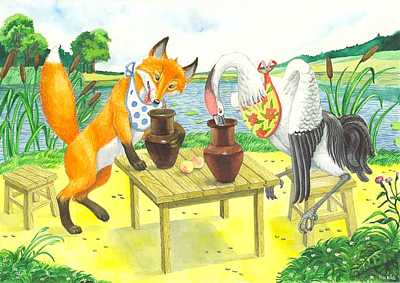 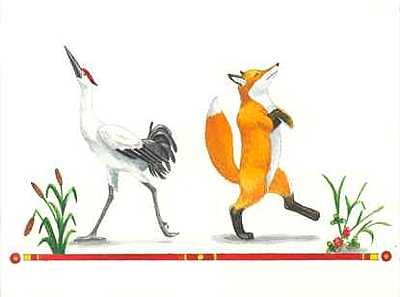 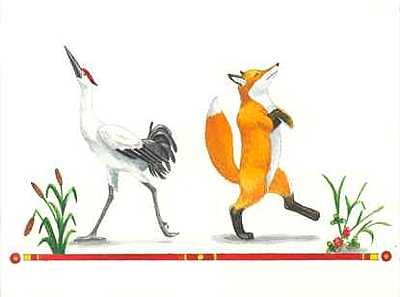 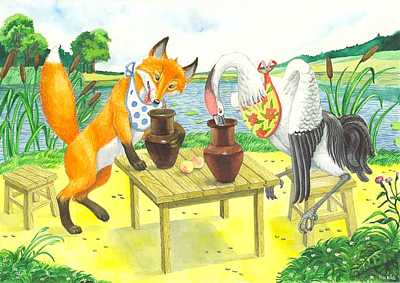 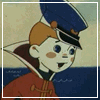 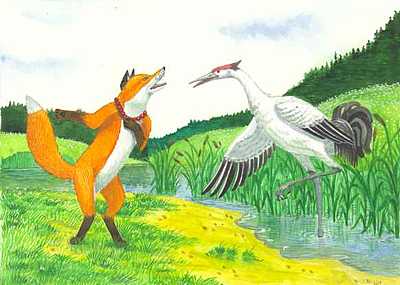 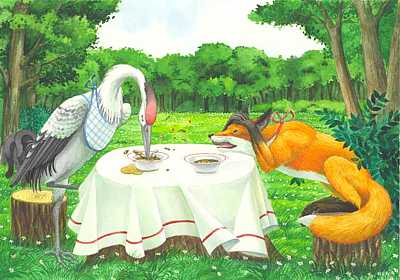 1. Лиса с Журавлем подружились.2. Лиса потчует Журавля манной кашей.3. Журавль угощает Лису окрошкой в кувшине.4. Дружба у Лисы с Журавлем врозь.
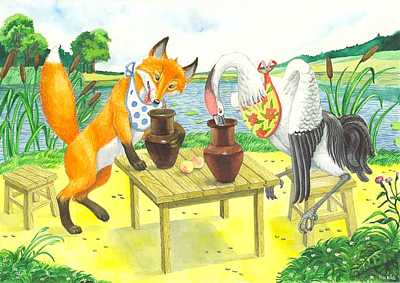 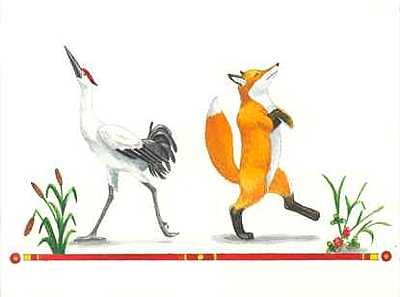 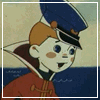 Злом на зло отвечать плохо.